CSE 332 Winter 2024Lecture 2: Algorithm Analysis pt.1
Nathan Brunelle
http://www.cs.uw.edu/332
Terminology
Abstract Data Type (ADT)
Mathematical description of a “thing” with set of operations on that “thing”
Algorithm
A high level, language-independent description of a step-by-step process
Data structure
A specific organization of data and family of algorithms for implementing an ADT
Implementation of a data structure
A specific implementation in a specific language
ADT: Queue
What is it?
A “First In First Out” (FIFO) collection of items
What Operations do we need?
Enqueue
Add a new item to the queue
Dequeue
Remove the “oldest” item from the queue
Is_empty
Indicate whether or not there are items still on the queue
Linked List – Queue Data Structure
Front
Queue represented as a “chain” of items
A “front” variable referencing the oldest item
A “back” variable referencing the most recent item
Each item points to the item enqueued after it
Enqueue Procedure:



Dequeue Procedure:


Is_empty Procedure:
Back
8
3
4
7
5
Linked List – Queue Data Structure
Front
Queue represented as a “chain” of items
A “front” variable referencing the oldest item
A “back” variable referencing the most recent item
Each item points to the item enqueued after it
Enqueue Procedure:



Dequeue Procedure:


Is_empty Procedure:
Back
enqueue(x){
    last = new Node(x)
    back.next = last
    back = last
}
8
3
4
7
5
dequeue(){
    first = front.item
    front = front.next
    return first
}
is_empty(){
    return front.equals(Null)
}
Circular Array – Queue Data Structure
Front=0
Back=4
Queue represented as a “chain” of items
A “front” variable referencing the oldest item
A “back” variable referencing the most recent item
Each item points to the item enqueued after it
Enqueue Procedure:



Dequeue Procedure:


Is_empty Procedure:
0
5
1
8
2
3
3
4
4
7
5
6
7
8
9
Circular Array – Queue Data Structure
Front=0
Back=4
Queue represented as an array of items
A “front” index to indicate the oldest item in the queue
A “back” index to indicate the most recent item in the queue
Enqueue Procedure:
Dequeue Procedure:
Is_empty Procedure:
0
5
1
8
2
3
3
4
4
7
5
6
7
8
9
Circular Array – Queue Data Structure
Front=0
Back=4
Queue represented as an array of items
A “front” index to indicate the oldest item in the queue
A “back” index to indicate the most recent item in the queue
Enqueue Procedure:

Dequeue Procedure:

Is_empty Procedure:
enqueue(x){
    queue[back] = x
    back = (back + 1) % queue.length
}
dequeue(){
    first = queue[front]
    front = (front + 1) % queue.length
}
0
5
1
8
2
3
3
4
4
7
5
6
7
8
9
is_empty(){
    return front == back
}
Linked List vs. Circular Array
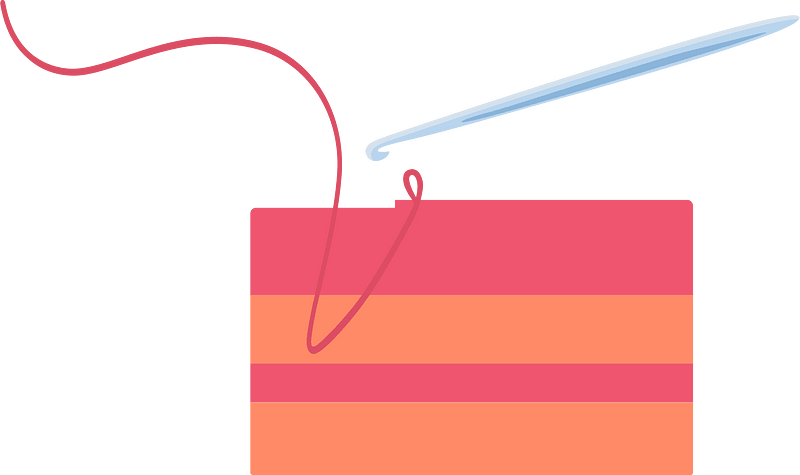 Warm up:
I have a pile of string
I have one end of the string in-hand
I need to find the other end in the pile
How can I do this efficiently?
Algorithm Ideas
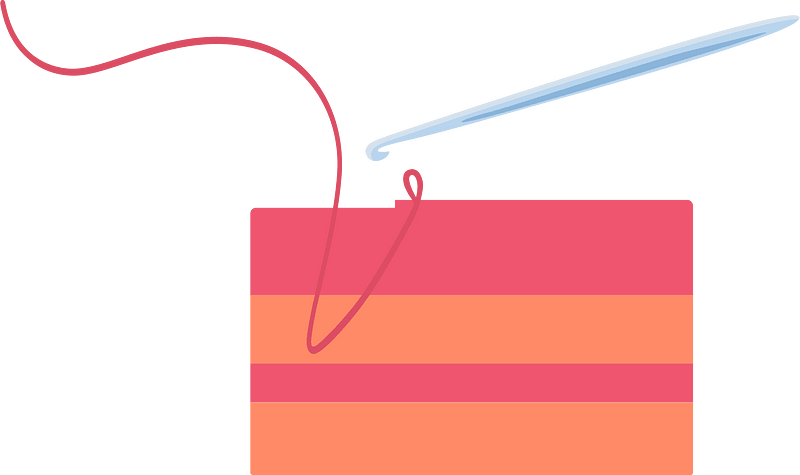 Ideas:
11
Algorithm Running Times
How do we express running time?
Units of “time”
How to express efficiency?
12
My Approach
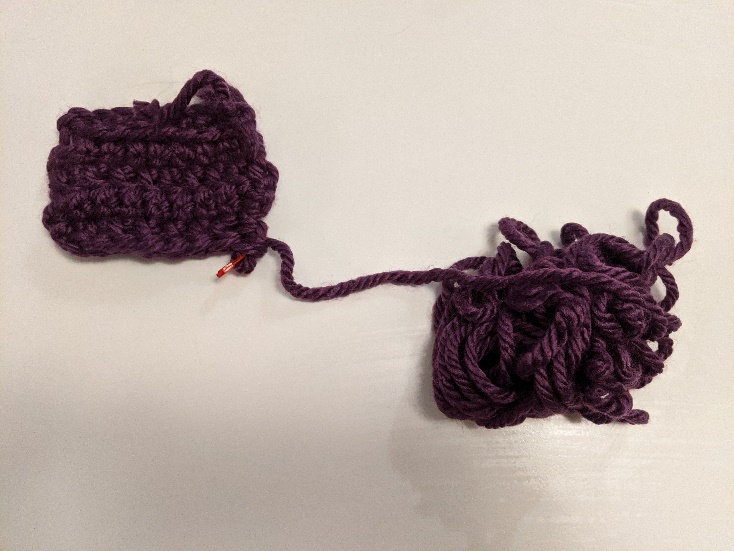 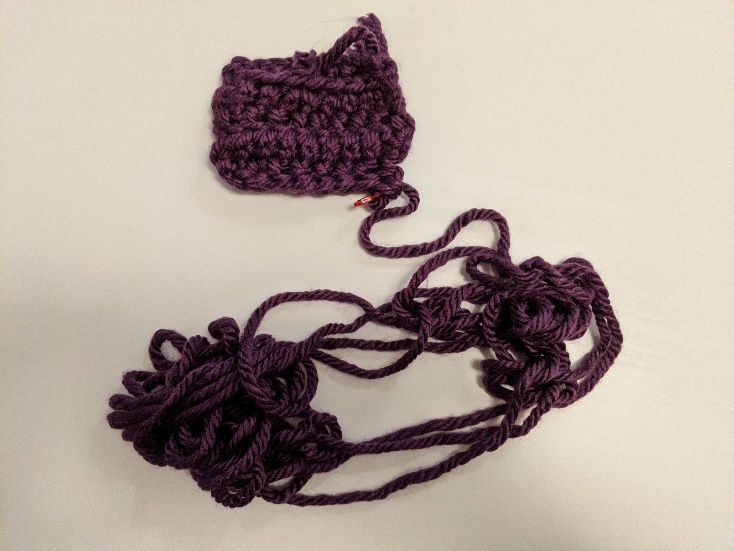 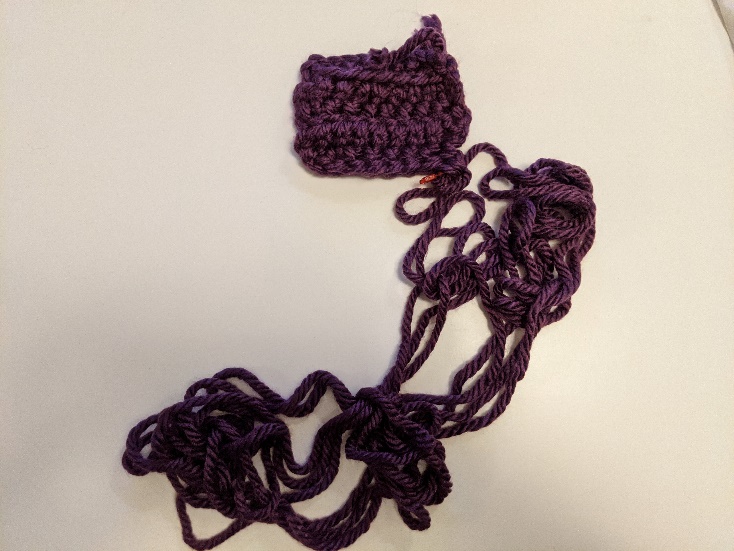 13
End-of-Yarn Finding
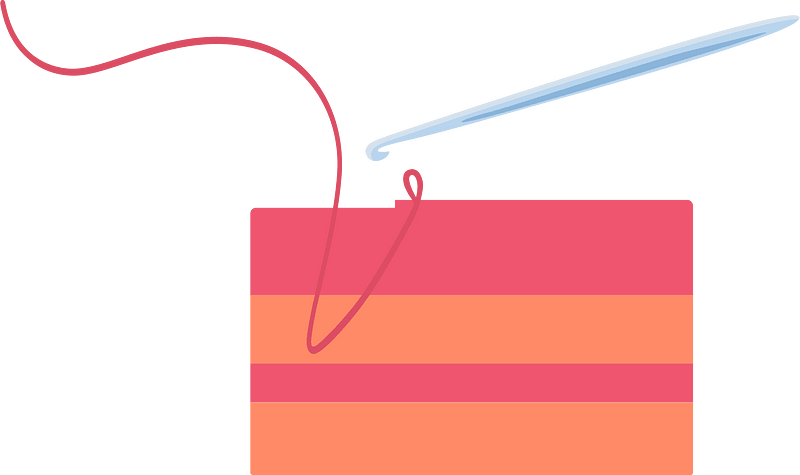 Set aside the already-obtained “beginning”

If you see the end of the yarn, you’re done!

Separate the pile of yarn into 2 piles, note which connects to the beginning (call it pile A, the other pile B)


Count the number of strands crossing the piles

If the count is even, pile A contains the end, else pile B does
A
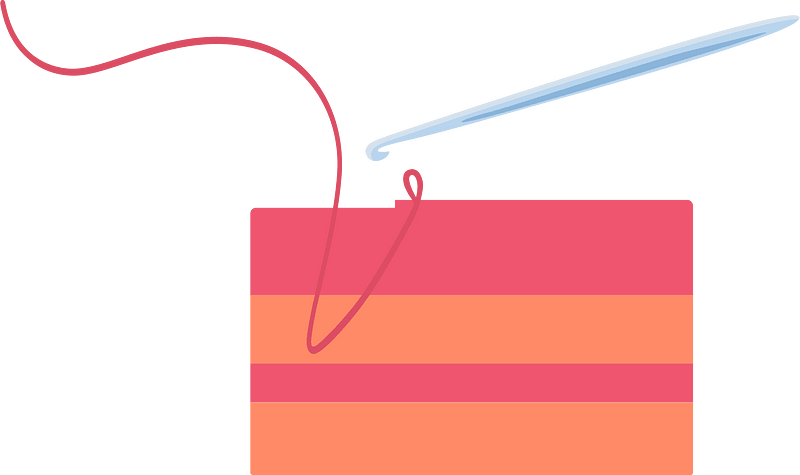 B
Repeat on pile with end
14
Why Do resource Analysis?
Allows us to compare algorithms, not implementations
Using observations necessarily couples the algorithm with its implementation
If my implementation on my computer takes more time than your implementation on your computer, we cannot conclude your algorithm is better
We can predict an algorithm’s running time before implementing 
Understand where the bottlenecks are in our algorithm
Goals for Algorithm Analysis
Identify a function which maps the algorithm’s input size to a measure of resources used
Input of the function: sizes of the input 
Number of characters in a string, number of items in a list, number of pixels in an image
Output of the function: counts of resources used
Number of times the algorithm adds two numbers together, number times the algorithm does a > or < comparison, maximum number of bytes of memory the algorithm uses at any time 
Important note: Make sure you know the “units” of your domain and codomain!
Worst Case Analysis (in general)
Worst Case Running Time Analysis
Worst Case Space Analysis
Worst Case Running Time - Example
myFunction(List n){
    b = 55 + 5; 
    c = b / 3; 
    b = c + 100; 
    for (i = 0; i < n.size(); i++) { 
        b++; 
   } 
    if (b % 2 == 0) { 
        c++; 
    } 
    else { 
        for (i = 0; i < n.size(); i++) { 
            c++; 
        } 
    }
    return c;
}
Questions to ask:
What are the units of the input size?
What are the operations we’re counting?
For each line:
How many times will it run?
How long does it take to run?
Does this change with the input size?
Worst Case Running Time – Example 2
beAnnoying(List n){
    List m = [];
    for (i=0; i < n.size(); i++){
        m.add(n[i]);
        for (j=0; j< n.size(); j++){
            print (“Hi, I’m annoying”);
        } 
    }
    return;
}
Questions to ask:
What are the units of the input size?
What are the operations we’re counting?
For each line:
How many times will it run?
How long does it take to run?
Does this change with the input size?
Worst Case Running Time – General Guide